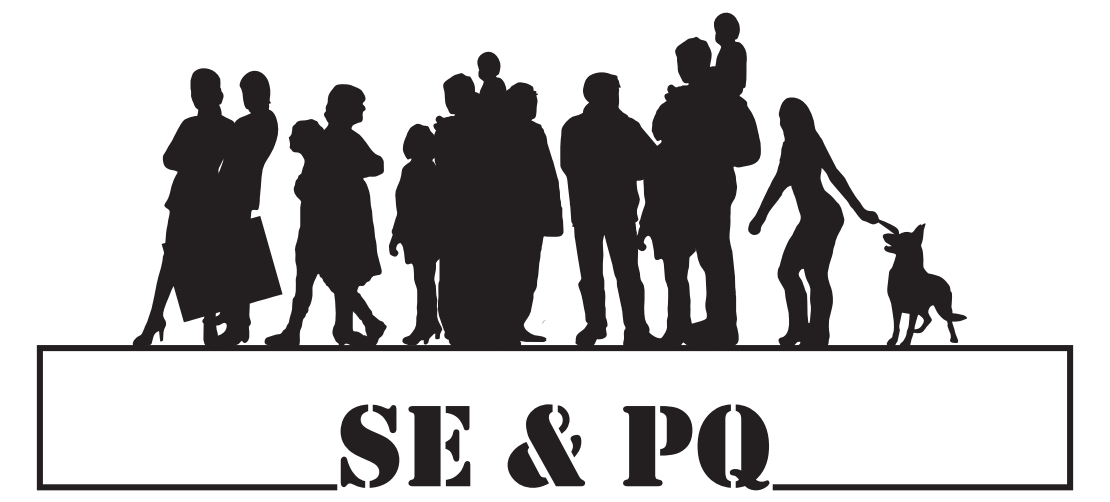 Fundada em 1989
Reunião de Estudos – tema focadoA PESQUISA QUALITATIVA ASSUMINDO A POSTURA FENOMENOLÓGICAYOUTUBE – SE&PQ
Expositora
Drª. Maria Aparecida Viggiani Bicudo

31 de março de 2016
FAZENDO FENOMENOLOGIA: O QUE ISSO SIGNIFICA?
Quando assumimos o pensamento husserliano, trabalhar fenomenologicamente significa que buscamos pelo movimento de  CONSTITUIÇÃO do objeto que estamos afirmando que existe ou que estamos buscando compreender sua realidade ou seu modo de ser.
[Speaker Notes: Doing phenomenology, when we follow Edmund Husserl as I myself do it, means that we search the constitution process of the object we are affirming that exists. For instance, I say: quantitative research. In this case, we ask: what does it means quantitative? How do we quantify the things? What is a unit? How do we live experiences which originate the sense of unit? How do we proceed in order to get an unity, for instance, the number one? Or we say: qualitative research. We ask, then:  how do we qualify? What do we qualify: the colors of the things or the colors we perceive when we see the thing?]
FAZENDO FENOMENOLOGIA: O QUE ISSO SIGNIFICA?
Por exemplo, se dissermos: pesquisa quantitativa. Perguntamos, nesse caso: o que significa pesquisa quantitativa? Como quantificamos? O que é uma unidade? Como vivenciamos experiências que originam o sentido de unidade? Como procedemos para articular uma unidade, como no caso do número um? 

Ou se dissermos: pesquisa qualitativa. Interrogamos: como qualificamos? O que qualificamos: as cores das coisas? As cores que percebemos quando olhamos as coisas de determinadas perspectivas?
FAZENDO FENOMENOLOGIA: O QUE ISSO SIGNIFICA?
Como fenomenólogos dizemos: a cor que percebemos quando vemos uma coisa colorida. Estou, assim, abrindo uma região de inquérito muito importante e complexa que o pesquisador deve focar, ao indagar a respeito da concepção de realidade e do modo pelo qual a conhecemos. 

Posto isso, caminhemos um pouco mais em direção ao  modo de realizar pesquisa qualitativa, assumindo a postura fenomenológica.
FAZENDO PESQUISA DE MODO  FENOMENOLÓGICO
O primeiro ponto a destacar é a interrogação.

O que significa isso e por que não dizemos ‘problema’ ou hipótese? 

	Problema e hipótese: se o olharmos em um contexto de pesquisa denominada “científica” são expressos de modo a antecipar uma solução possível, ainda que não específica ou determinada, pois referem-se a estudos e raciocínios logicamente conectados que apontam e conduzem a respostas possíveis.
FAZENDO PESQUISA DE MODO  FENOMENOLÓGICO
Sobre a interrogação:

A interrogação significa interrogar alguém sobre algo, a você mesmo/a, ao mundo , às teorias, aos textos e por aí vai. É uma pergunta sobre a qual não se tem como orientação respostas prévias possíveis. Quer-se saber. Interroga-se.

Interrogação traz consigo, também, significados relacionados a dúvidas e incertezas. É produto de uma dúvida, de uma incerteza em relação ao que é sabido, ou tomado como sendo assim, como dado em sua onticidade, como certo.
FAZENDO PESQUISA DE MODO  FENOMENOLÓGICO
Sobre a interrogação:

 Ou, ainda, poderia ser incerteza em relação à experiência vivenciada no cotidiano, quando a organização estabelecida, ou os julgamentos mantidos, começam a não mais fazerem sentido. 

Diz da perplexidade do pesquisador ante o mundo e permanece mesmo quando ele se move para dela dar conta. 

O caminho que leva do desconforto sentido à interrogação é longo. É preciso permanecer nele, interrogando, buscando esclarecer o que é percebido como conflito, discutindo com pares…
FAZENDO PESQUISA: RIGOR
Rigor expressa o cuidado que se toma quando se busca pelo interrogado ou pela solução do problema levantado ou pela prova da hipótese. 

 Não é um cuidado subjetivamente sentido, carregado de aspectos emocionais. 

Rigor pode ser realizado segundo diferentes critérios, mas há sempre critérios que podem ser explicados e justificados no contexto da tradição do pensamento científico, filosófico e artístico, em suas diferentes concepções.
FAZENDO PESQUISA: CRITÉRIOS
Olhemos da perspectiva da pesquisa fenomenológica:

Não temos um método apriori restrito e 	determinado que devamos seguir.  

Focamos nossa interrogação e focamos o o que estamos 	interrogando.

Perguntamo-nos como podemos proceder para dar    	conta  da 	interrogação e do interrogado: 	quantificando? Qualificando?
FAZENDO PESQUISA: CRITÉRIOS
Os critérios, desse modo, não estão circunscritos apenas ao campo epistemolólico e metodológico, mas carregam consigo visões de mundo e de realidade e, assim, concepções de conhecimento e de realidade.
FAZENDO PESQUISA: COMO CONCEBER  REALIDADE
Pode ser concebida de diferentes modos, de acordo com a posição assumida. Por exemplo:
	   	 
		Na atitude natural: compreendemos, por essa 	atitude, que  o  que  se  torna  objeto  para o 	sujeito é considerado como sendo objetivamente 	dado.  
         
  		Na atitude fenomenológia, compreendemos que 	o objeto não é tomado como sendo em si ou 	objetivamente dado, mas é constituído pelo 	sujeito 	na  intersubjetividade vivida no 	mundo-vida.
FAZENDO PESQUISA: ATITUDE FENOMENOLÓGICA
Nessa atitude o objeto não é tomado como sendo em si, uma vez que não está além de sua manifestação, é dado na percepção e abraçado pela consciência.  
 Consciência não é uma coisa ou um objeto tomado de modo naturalizado, mas é um todo absoluto que tudo  abarca. Todo absoluto pois é um movimento de estender-se a …elaçando o percebido e trazendo para si. 
Antes de expor o modo de compreendê-la fenomenologicamente, é importante dizer que ela abarca também seu próprio movimento de estender-se para algo, pois é compreendida como intencionalidade que significa ir em uma direção, estender-se, tender a, abrir-se, tornar-se atento, dar-se conta de…
FAZENDO PESQUISA: ATITUDE FENOMENOLÓGICA
Expondo ideias chaves presentes na constituição do pensar fenomenológico:  consciência

o significado comumente atribuído à consciência, na dimensão da atitude natural, é o de coisa, de objeto, de recepiente, de modeladora, de ser parte do mundo natural.  

 Para a fenomenologia, consicência é um conceito chave, compreendido como intencionalidade que, no seu movimento de estender-se a…, enlaça, no olhar atentivo, o percebido na percepção.
FAZENDO PESQUISA: ATITUDE FENOMENOLÓGICA
Consciência é compreendida como convergência de operações sensórias, psíquicas e espirituais; 

	É um movimento que atualiza e carrega consigo os atos, articulando seus sentidos em palavras, produzindo significados e possibilidades de expressão;

	Carrega consigo, ainda, o processo reflexivo, que é o de voltar-se sobre si e seus atos, permitindo que deles a pessoa se dê  conta.
FAZENDO PESQUISA: ATITUDE FENOMENOLÓGICA
Buscando conhecer a realidade, entendida como o modo de ser real, do que quer que seja.

A pesquisa fenomenológica investiga as manifestações da coisa percebida,  ou seja, da coisa como se manifesta na percepção de quem percebe e que expressa o sentido e o percebido pela linguagem.
FAZENDO PESQUISA: ATITUDE FENOMENOLÓGICA
.
Perceber é um ato atualizado no presente, no agora, no instante do seu acontecimento. Não podemos dar-nos conta desse momento no exato agora de sua ocorrência, mas tão somente dele falar por meio da expressão do que dele nos vem pela lembrança.  A percepção carrega consigo indícios do percebido, revelando perspectivas e nuanças da realidade percebida.
FAZENDO PESQUISA: ATITUDE FENOMENOLÓGICA
Linguagem é compreendida como expressão do percebido e articulado nos atos da consciência e ela ajuda a organizar o percebido pelo e para o sujeito.
 
Sentidos e  significados são produzidos pelo sujeito e comunicados aos outros cossujeitos, parceiros ou membros da comunidade.
FAZENDO PESQUISA: ATITUDE FENOMENOLÓGICA
A percepção é o primado do conhecimento, para a fenomenologia, e isso se compreende pelo que essa palavra diz.

É composta por fenômeno - que diz o que se mostra, o que vem à luz para quem olha de modo atento isso que se mostra – mais logos,  que diz de reunião, de articulação, de razão, de lógica.
FAZENDO PESQUISA: ATITUDE FENOMENOLÓGICA
Como dar-se conta do percebido na percepção?

          Por meio da descrição.

		Daí a importância da descrição para a 	investigação 	fenomenológica. 

		Ela é  crucial para essa investigação  porque o 	percebido é 	articulado pelos atos da conciência 	e expresso pela 	linguagem.  É tomada como dado constituído a ser 	analisado e interpretado. É tomada como um discurso, 	entendido como um dizer inteligível, proferido pelo 	sujeito que descreve sua vivência.
FAZENDO PESQUISA: ATITUDE FENOMENOLÓGICA
Caminhando do percebido na esfera da subjetividade
	para a esfera da intersubjetividade e da objetividade 

A linguagem e o ato da intropatia , ou seja, a percepção do outro como similar a mim, constituem a esfera da intersubjetividade. 

Da repetição bem sucedida de comunicações repletas de sentidos e de significados entre pessoas que se valem da linguagem mundana, e portanto histórica, zonas de objetividade são constituídas.
FAZENDO PESQUISA: ATITUDE FENOMENOLÓGICA
A visão de mundo que subjaz à atitude assumida pelo investigador fenomenólogo:

O mundo-vida – denominado por Husserl de Lebenswelt – não é dado em si, mas constituído e produzido pelos sujeitos engajados e participantes em comunidades e, portanto, em contextos históricos. 

 O mundo-vida está sempre no movimento de sua constituição e do que nele  já está tradicionalmente presente.

Desse modo, sempre nos deparamos com a impossibilidade de realizar investigação separados do mundo e do seu movimento, dos atos criadores e de suas expressões.
FAZENDO PESQUISA: ATITUDE FENOMENOLÓGICA
O pesquisaor deve  estar sempre atento:


		Ao modo pelo qual a realidade aparece

		
			Às expressões históricas e culturais
FAZENDO PESQUISA: ATITUDE FENOMENOLÓGICA
O pesquisador deve ficar atento ao expresso na linguagem, pois ela é entendida como a expressão da compreensão articulada pelo sujeito e partilhada intersubjetivamente e, ainda, porque, ao mesmo tempo, ela carrega consigo modos de uso e de expressão disso que está sendo expresso, revelando significados presentes na tradição de um povo, das características de uma cultura, da história de sua trajetória.  

	O estudo dessas expressões é realizado hermeneuticamente
FAZENDO PESQUISA EM UMA ABORDAGEM FENOMENOLÓGICA: UM EXEMPLO
Interrogação: como os estudantes aprendem a mover objetos geométricos em programas de geometria dinâmica. 
		
	É preciso buscar sujeitos – alunos que estejam cursando geometria dinâmica ou profissionais que trabalhem com esse tema -  que vivenciem esse fenômeno e perguntar  como percebem que a aprendizagem se dá. Estamos solicitando que eles nos digam dos modos de aprender de  que se dão conta terem vivenciado.
FAZENDO PESQUISA EM UMA ABORDAGEM FENOMENOLÓGICA: UM EXEMPLO
Obtém-se um relato da experiência vivenciada pelos sujeitos, tomados individualmente;

Transcreve-se esse relato;

Analisa-se esse relato ou descrição ou depoimento.
FAZENDO PESQUISA EM UMA ABORDAGEM FENOMENOLÓGICA: UM EXEMPLO
As descrições são tomadas como textos constituídos por dados da investigação e são analisados em diferentes momentos que se movimentam de um específico  que diz de um sujeito individual para ideias mais gerais.  

O primeiro movimento é compreendido como uma análise ideográfica de cada depoimento. Quando realizamos a análise nesse momento, lemos o texto buscando pelo que diz e, orientados pela interogação, iluminamos Unidades de Sentido (US) por entendermos que elas dizem do interrogado.
FAZENDO PESQUISA EM UMA ABORDAGEM FENOMENOLÓGICA: COMO ANALISAR AS DESCRIÇÕES
Movamo-nos, então, para a análise hermenêutica. Vamos expondo os sentidos e os significados que compreendemos no contexto do texto e também na linguagem que carrega consigo, tradicionalmente, a história e a cultura e, ainda, aquelas que são particulares à área que estamos estudando.

Segue desse movimento uma transformação da US em Unidade de Significado (USs) que são asseções articuladas pelo pesquisador.
FAZENDO PESQUISA EM UMA ABORDAGEM FENOMENOLÓGICA: COMO ANALISAR AS DESCRIÇÕES
Realizada essa análise, movemo-nos para o segundo momento, concernente à análise nomotética, que caracteriza a pesquisa que busca por convergências e divergências mediante articulações das Uss dos diferentes discursos decorrentes dos depoimentos individuais. 

As convergências apontam para os invariantes que, na visão fenomenológica, caracterizam as ideias nucleares do fenômeno sob investigação e temos denominado-as como categorias abertas  e, mais recentemente, Ideias Nucleares para evitar compreensões  de significados históricos da palavra categoria.
FAZENDO PESQUISA EM UMA ABORDAGEM FENOMENOLÓGICA: COMO INTERPRETAR AS ANÁLISES REALIZADAS
Tendo articulado os núcleos de ideias passamos à interpretação desses núcleos, mediante um diálogo entre a interrogação formulada, os discursos ditos nos depoimentos dos sujeitos sigificativos, os estudos realizados  de textos de autores importantes para o assunto investigado e debate com nossos companheiros de pesquisa. 

Nesse momento  de interpretação das ideias nucleares retomamos a interrogação e esclarecemos o que dela compreendemos. A investigação chega a um ponto em que se fecha e se abre. Fecha-se em termos do movimento investigativo realizado, considerando a perspectiva assumida para olhar o fenômeno estudado e abre-se sempre a espera de mais investigações.
FAZENDO PESQUISA EM UMA ABORDAGEM FENOMENOLÓGICA: como compreender a pesquisa
Tendo interpretado os NÚCLEOS DE IDEIAS movemo-nos para o momento da META-ANÁLISE  ou meta-compreensão da pesquisa que realizamos. 

Focamos o fenômento investigado no contexto da área da pesquisa, explicitando os significados compreendidos nessa área e apresentamos nossa compreensão disso que foi realizado e  dos esclarecimentos que entendemos terem sido possibilitados. Nesse momento, podemos explicitar os avanços que entendemos terem sido possíveis na área, as questões abertas, solicitando novas indagações, e por ai vai.
UM EXEMPLO
Este exemplo foi extraído de uma tese de doutoramento (HIRATSUKA, Paulo Isamo. A vivência da experiência da mudança da prática de ensino de Matemática. Rio Claro, UNESP, Tese de Doutoramento, 2003), realizada sob minha orientação.

Os sujeitos significativos, depoentes da pesquisa, são professores que vivenciaram a experiência de terem mudado de atitude ao ensinarem Matemática.
UM EXEMPLO
A interrogação orientadora da pesquisa: o que é isso, a experiência vivida de mudança na prática de ensinar Matemática? 

O fenômeno que buscávamos compreender: a experiência de mudança na prática. Focamos a interpretação dos significados que gradualmente foram desvelados à medida que adentrávamos por diferentes camadas intertecidas, expondo a interpretação do dito pelos sujeitos, abrangendo e constituindo um todo que, pouco a pouco, começou a fazer sentido para nós.
EXEMPLO DE PROCEDIMENTO REALIZADO NO MOMENTO DA ANÁLISE IDEOGRÁFICA
Relato (depoimento) do sujeito E 

	Unidades de Sentido - US
	
	….então organizamos uma reunião para bater papo sobre ….cálculo de um modo informal. Eu penso que essa reunião foi o  ponto de mutação para mim; foi quando eu comecei a mudar o modo de compreender minhas concepções sobre ensino.
EXEMPLO DE PROCEDIMENTO REALIZADO NO MOMENTO DA ANÁLISE IDEOGRÁFICA: enxertando a  hermenêutica
Análise hermenêutica do dito pelo sujeito

Bater papo significa falar sobre de modo descomprometido com teorias ou ideologias. É falar por falar, sem ter por meta chegar a uma conclusão ou proposta, etc.
EXEMPLO DE PROCEDIMENTO REALIZADO NO MOMENTO DA ANÁLISE IDEOGRÁFICA : enxertando a hermenêutica
Análise hermenêutica do dito pelo sujeito  
	 Mudar: diz de um ato ou efeito de mudar.

	  a) é um ato realizado pelo sujeito que mofica a 	si 	mesmo e pode dizer do efeito de o 	sujeito ser modificado em algumas suas 	características. 

	  b) Diz de transformação de alguma coisa em 	outra;
EXEMPLO DE PROCEDIMENTO REALIZADO NO MOMENTO DA ANÁLISE IDEOGRÁFICA: enxertando a hermenêutica
c) Mudar diz de mover, colocar algo em outro 	lugar para organizar  o espaço de outro modo,; 	remover; modificar; variar; combinar; 	transformar.
EXEMPLO DE PROCEDIMENTO REALIZADO NO MOMENTO DA ANÁLISE NOMOTÉTICA
Asserções articuladas

E3 – O sujeito compreende que a reunião, que ajudou a organizar para discutir o ensino de cálculo, marca o começo de sua experiência de mudança no modo de ensinar.
INTERPRETAÇÃO SUMARIZADA DE UM DOS NÚCLEOS DE IDEIA
Núcleo de ideia: possibilidades de vivencar experiência de mudança  ( este foi um dos núcleo de ideias dessa investigação).

Os sujeitos desta pesquisa, em certo momento em que deram-se conta de sua vivência da experiência de mudar o ensino de Matemática, movimentam seu modo de compreender e explicitar o tema mudança em um modo objetivo direto, não se referindo a um dizer de um constructo teorético, mas dizendo de sua compreensão de mudança.  Por exemplo, o Sujeito A, na asserção 1, A 1, diz mudança é uma trajetória que você está realizando, em que as mudanças ocorrem pouco a pouco.
EXEMPLO DE META-INTERPRETAÇÃO DE UM DOS NÚCLEOS DE IDEIA
De acordo com nossa interpretação, mudança é caracterizada como um movimento experienciado em nuanças qualitativas. Revela uma aprendizagem contínua que envolve dar-se conta da própria prática e crítica disso que percebeu, ou seja, da realidade como concientemente vivenciada.